Какво научихме в първи клас
Преговор
звук
буква
звук
буква
+
+
дума
дума
дума
+
+
изречение
изречение
изречение
+
+
текст
Строеж на езика
Гласни звукове: а, ъ, о, у ,е, и
Съгласни звукове:
сонорни – л, м, р, н, й
звучни – б, в, г, д, ж, з, дж, дз
беззвучни – п, ф, к, т, ш, с, ч, ц
х
Свържи думите със съответния модел. Оцвети моделите.
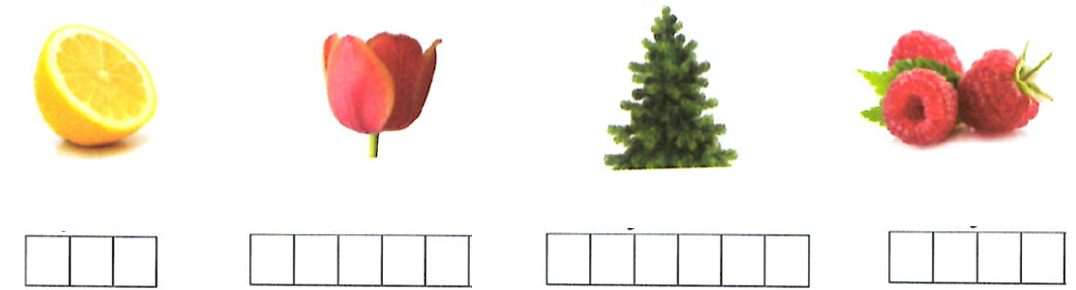 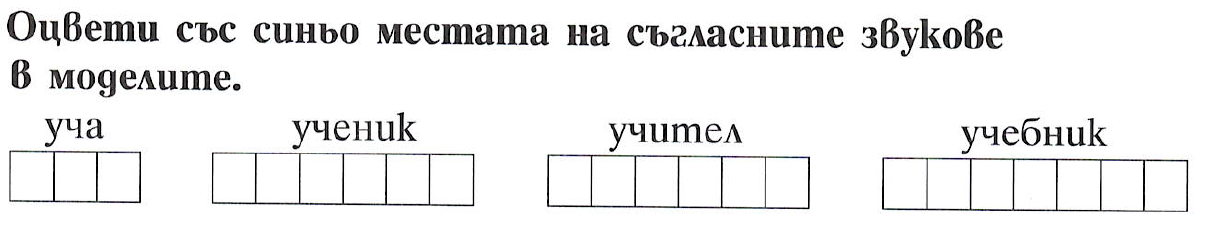 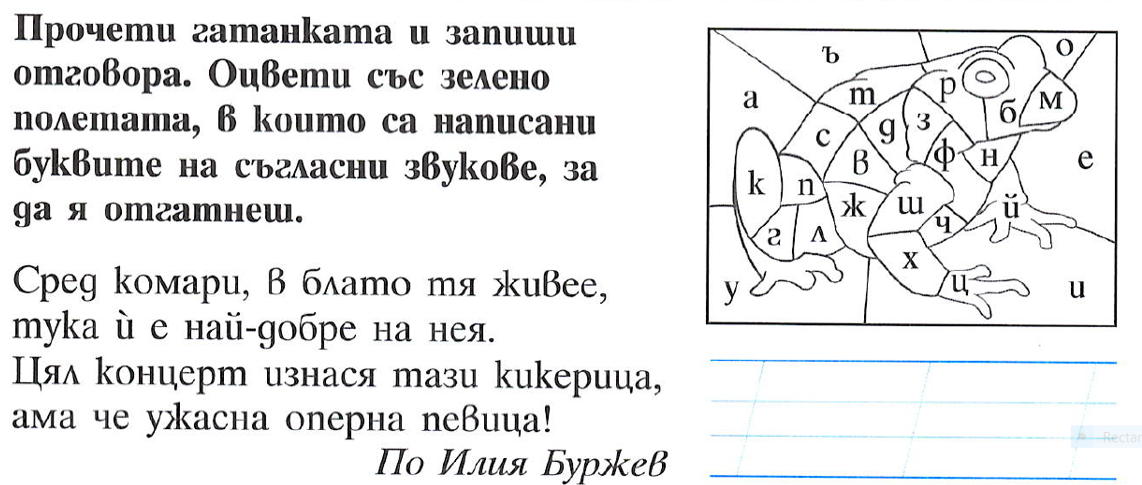 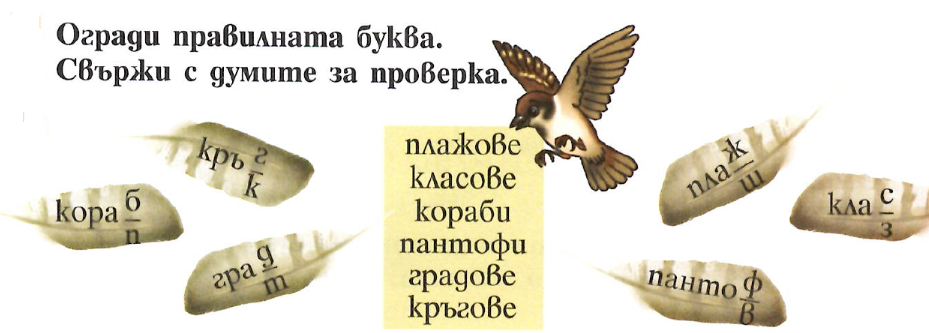 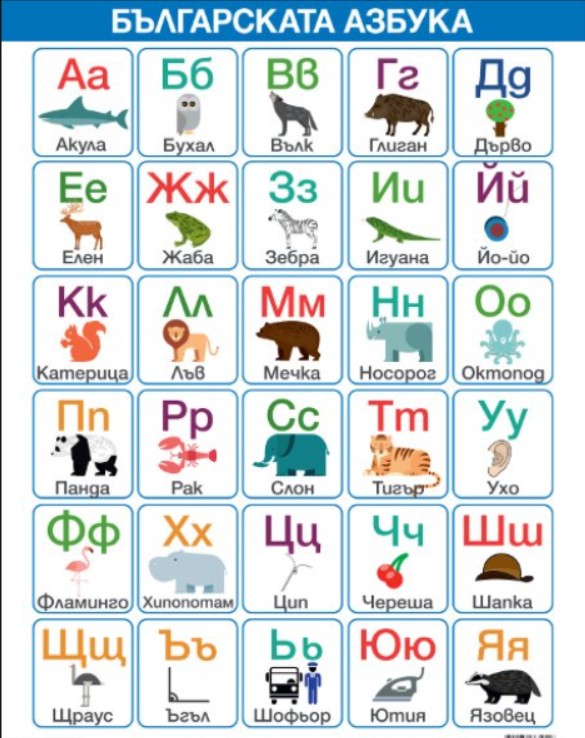 Букви
Главни и малки
Печатни и ръкописни
С главни букви пишем имената и началото на заглавията и изреченията.
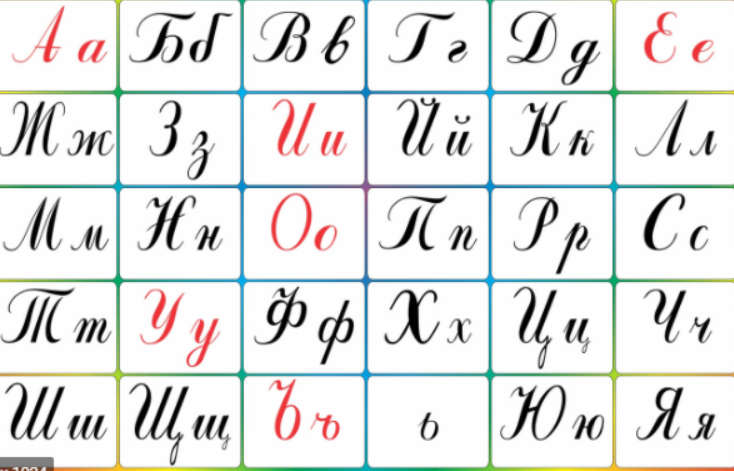 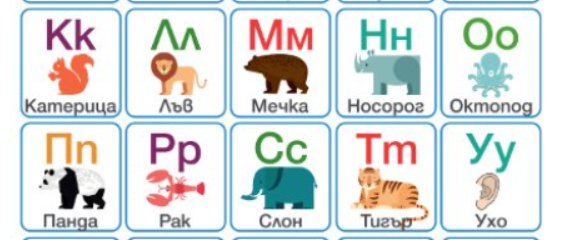 Оцвети буквите с и з както е показано долу.
Направи звуков модел на думата отговор.
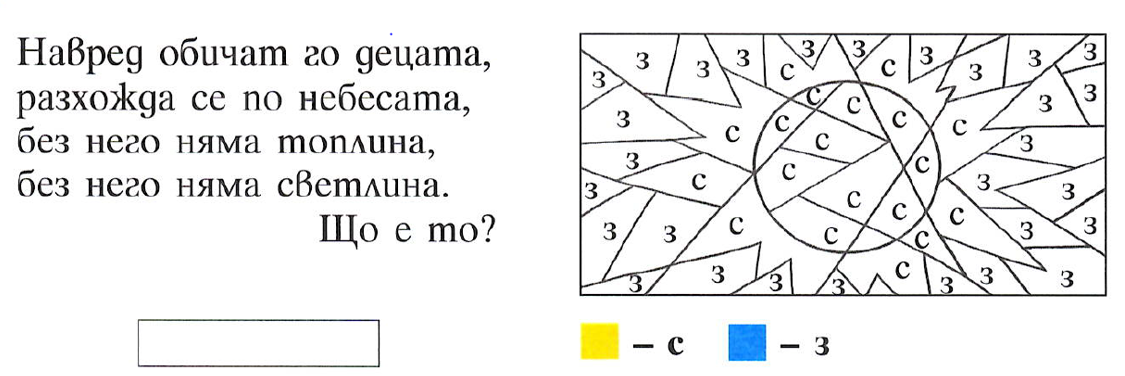 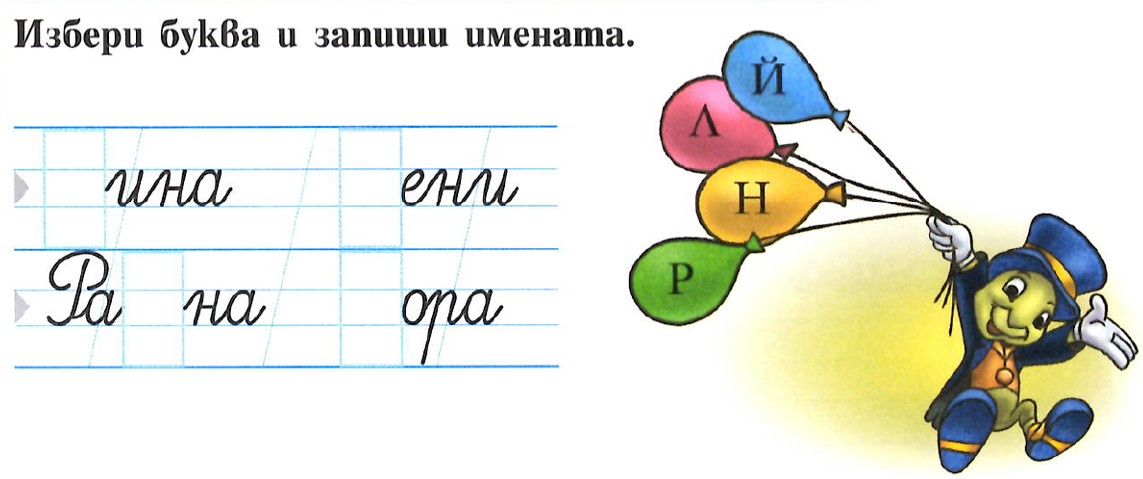 Особени букви
ь – няма звук, винаги след съгласен звук и пред о, няма главна буква ь
щ  - 1 буква, 2 звука
ю  и я – 1 буква, 1 (след съгласен звук) или 2 звука (в началото на думата или след гласен звук)
Някои звукове отбелязваме с две букви – дж и дз, като в джудже или дзънкам.
Йо пишем в началото на думата или след буква за гласен звук, ьо пишем след буква за съгласен звук.
Й пишем в думи за един предмет, а и - за много: един завой, много завои.
Избери ьо или йо.
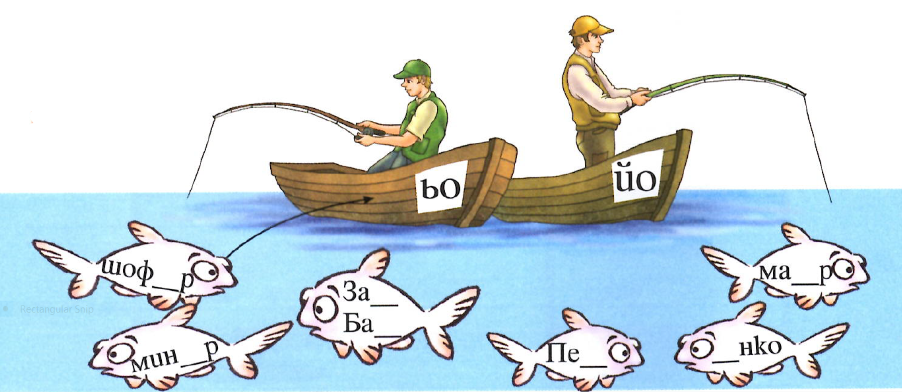 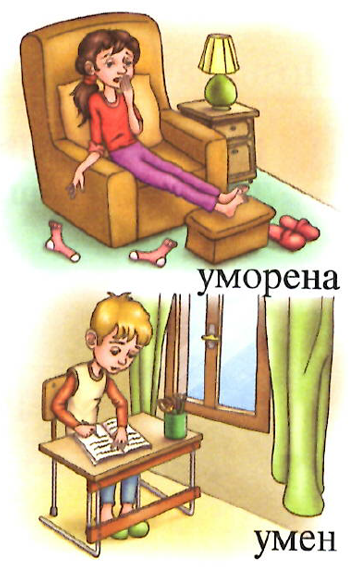 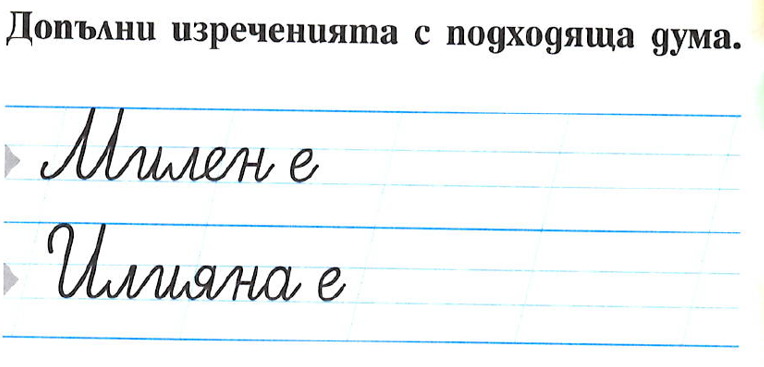 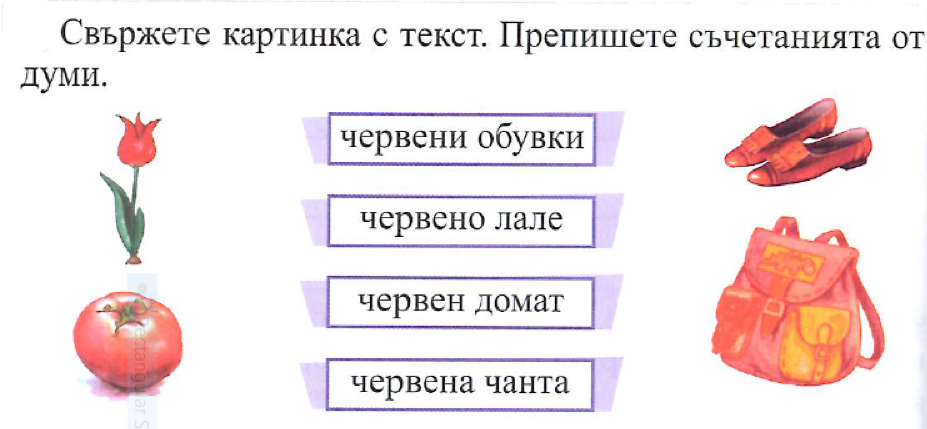 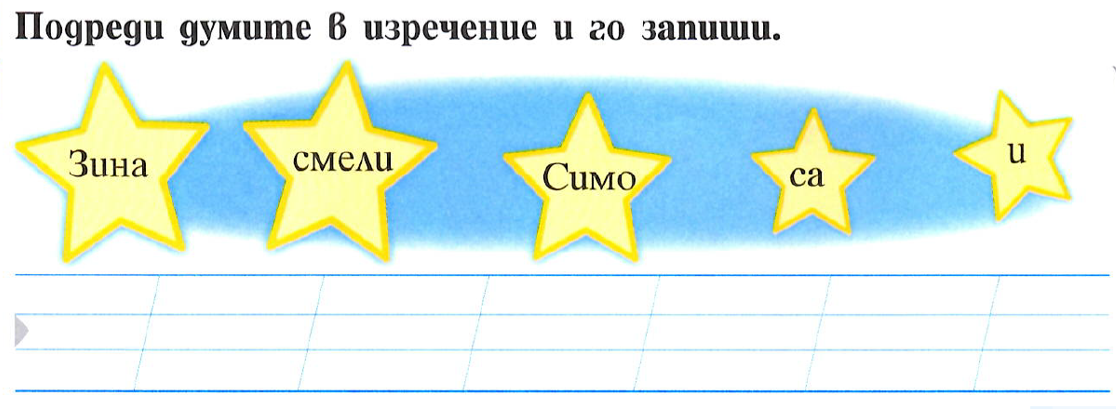 Свържи думите в изречения както е показано.
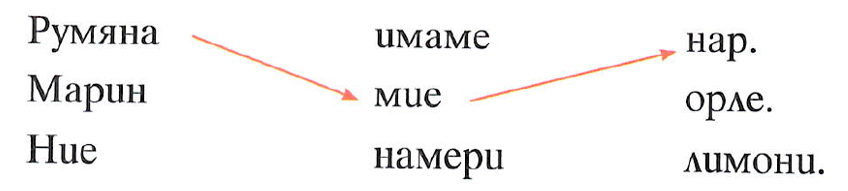 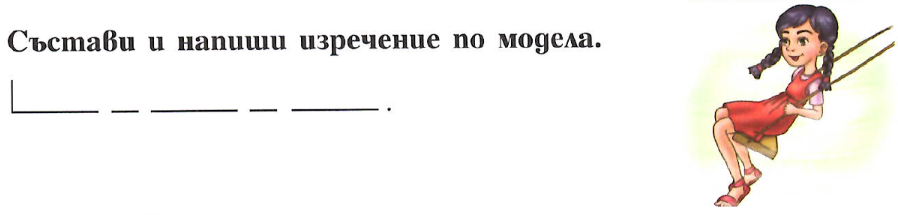 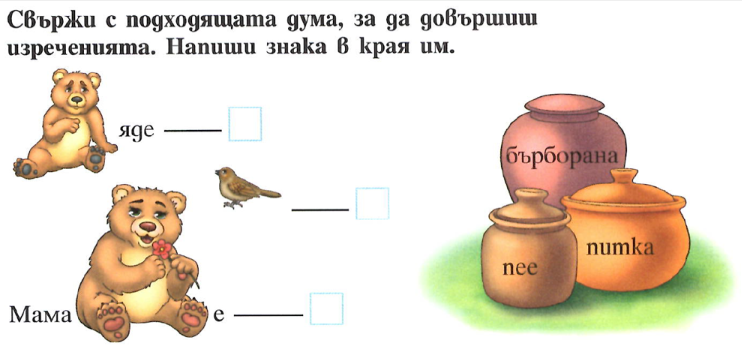 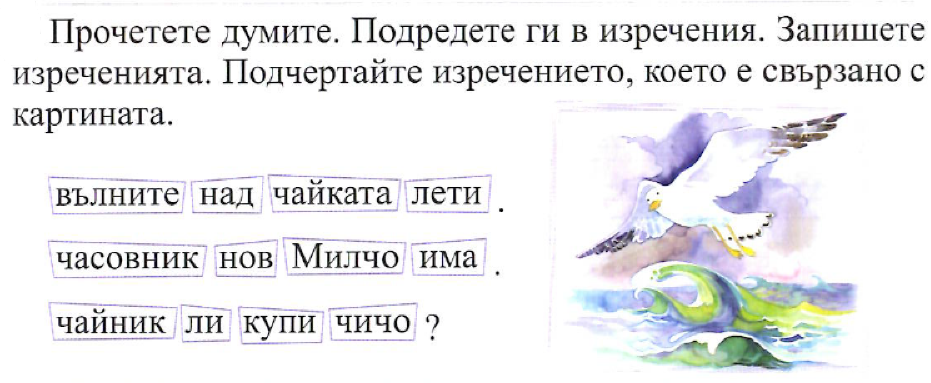 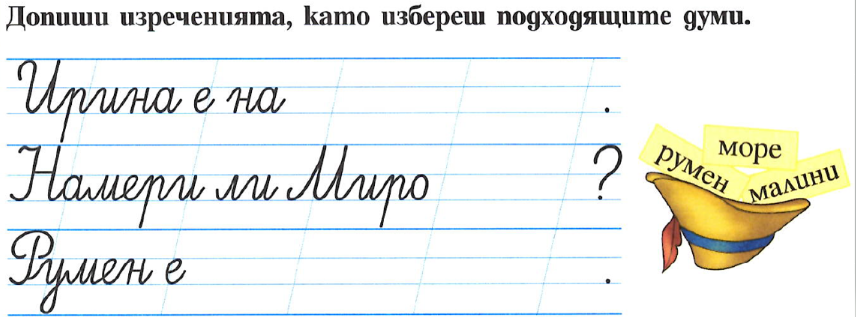 Какво има написано на тази страница?
Кое е заглавието му?
Кой е авторът?
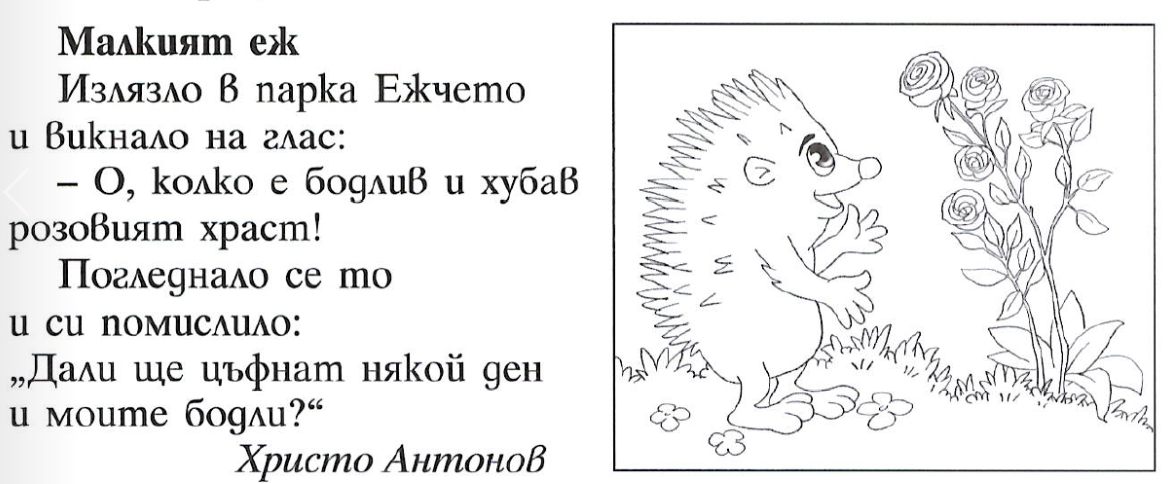 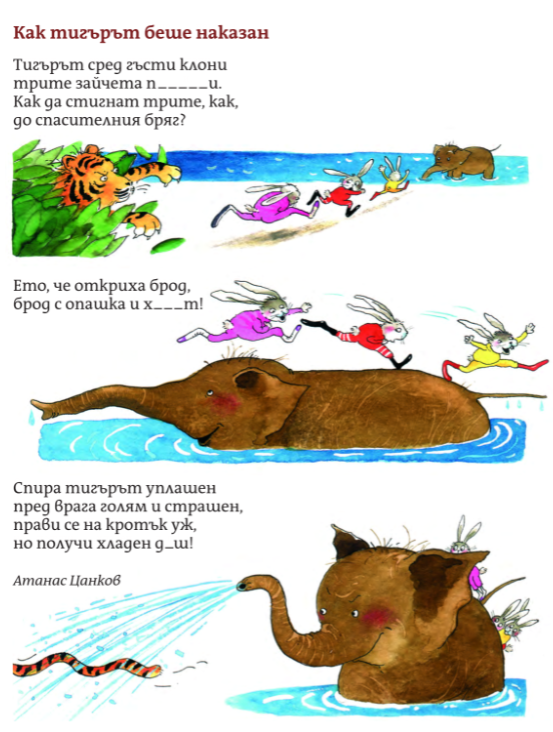 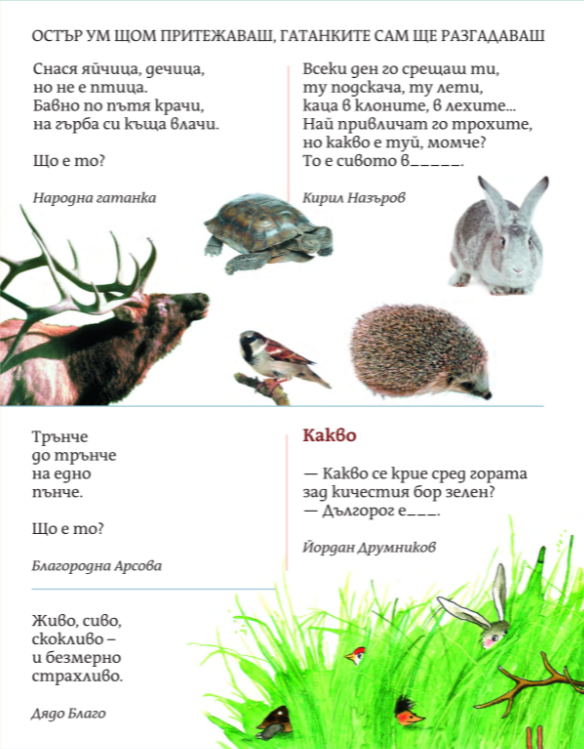 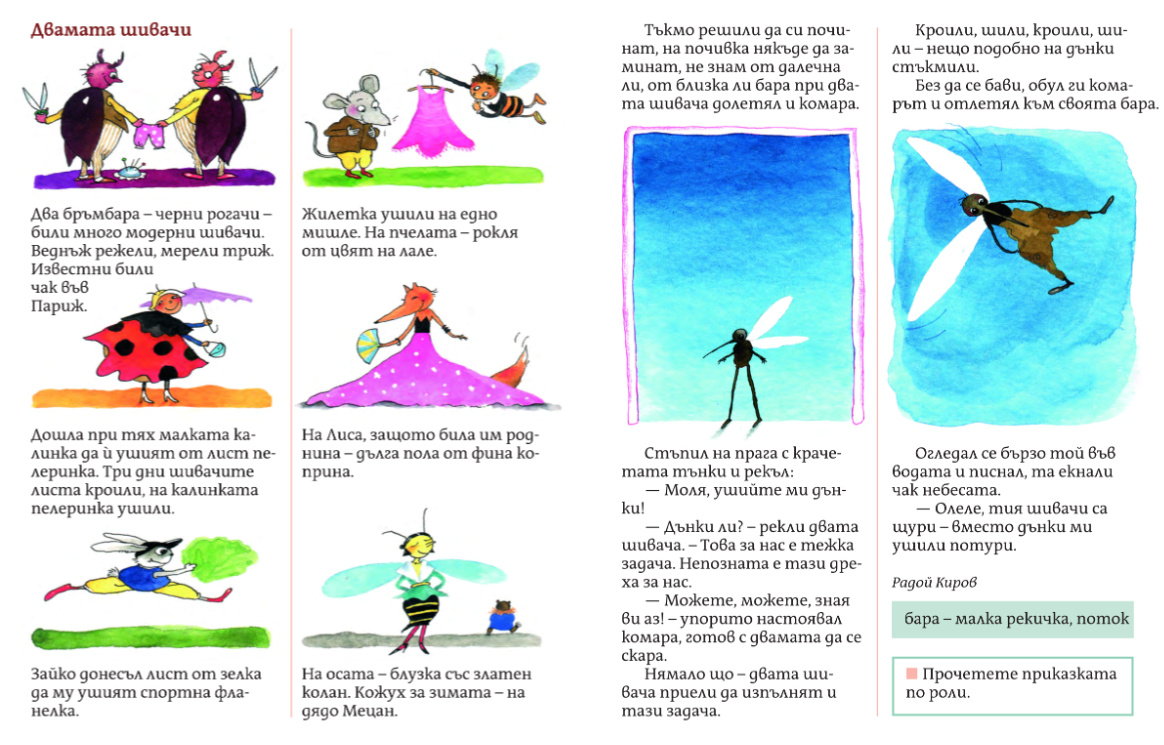 Кои са повече – летните или зимните дрехи? Оцвети в жълто толкова квадратчета колкото са летните дрехи, а в синьо – колкото са зимните.
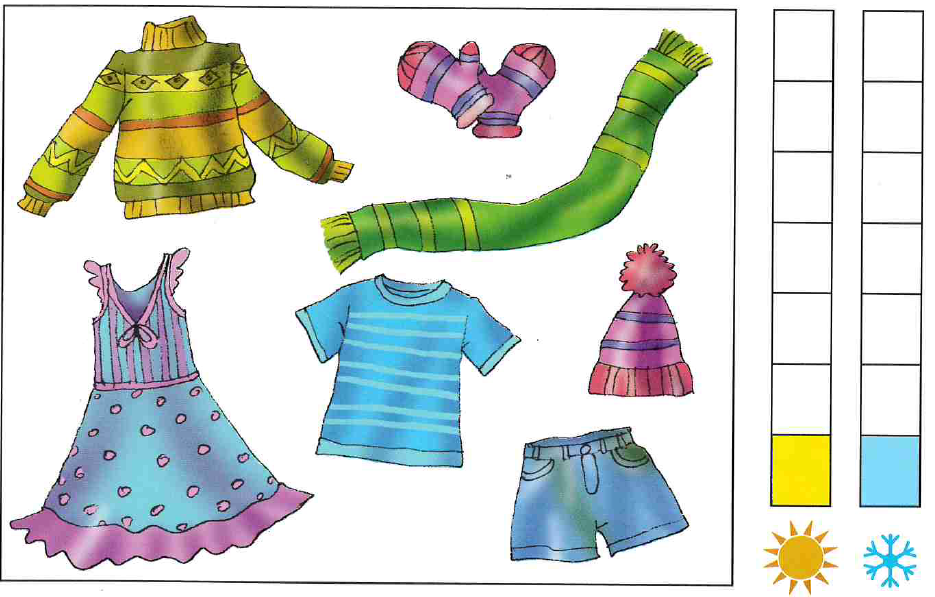